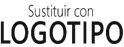 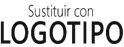 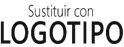 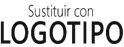 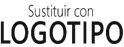 Cecilia Cornejo
VICEPRESIDENTE
ccornejo@fabrikam.com
1234 First Street
Brunswick, GA 98052
360.555.0150
Oficina
Oficina
Oficina
Oficina
Oficina
Móvil
360.555.0152
Móvil
Móvil
Móvil
Móvil
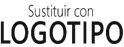 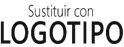 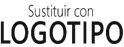 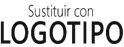 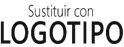 Oficina
Oficina
Oficina
Oficina
Oficina
Móvil
Móvil
Móvil
Móvil
Móvil
[Speaker Notes: Para cambiar la primera tarjeta de presentación de muestra, reemplace el contenido por contenido propio. Para cambiar el logotipo, seleccione la imagen “sustituir con LOGOTIPO” y elija Cambiar imagen en la pestaña Formato de Herramientas de imagen.

O bien, si prefiere empezar desde cero, presione el botón Nueva dispositiva de la pestaña Inicio para insertar una página nueva. Ahora escriba texto en los marcadores de posición vacíos e inserte el logotipo con la opción Insertar imagen.]